Kamu diplomasisi ve internet kullanımı
Doç. Dr. Aslı Yağmurlu
İnternetin özellikleri
Hizmet sunumunda zaman ve mekan kavramlarını ortadan kaldırmaktadır.
Düşük maliyetlidir.
Hem kitle iletişim aracı hem de yüz yüze iletişim imkanı sağlamaktadır.
Bütün iletişim türlerini ve araçlarını içinde barındırabilen bir araçtır.
İki-yönlü simetrik iletişim aracı olarak kullanılabilir.
Halkla ilişkilerin tanıtma ve tanıma faaliyetleri internet sitelerinden yürütülmektedir.
2
İnternet üzerinden iletişim ve internet medyasıyla iletişim önümüzdeki dönmede en önemli halkla ilişkiler uygulaması olarak görülmektedir 
İnternet, birbirine bağlı sayısız küçük bilgisayar ağlarından oluşan büyük bir bilgisayar ağıdır.
Zaman, mekan, maliyet ve nitelik açısından farklılık yaratmıştır.
Çoklu iletişim gerçekleşir, metin, ses, grafik, imaj ve video gibi farklı iletişim biçimlerini bünyesinde taşıyabilir.
3
İnternet bireylere, bilgiye ulaşma ve çok yönlü iletişim kurma imkanı sağlamıştır.
İnternet alıcı ve üretici arasındaki ilişkiyi dönüştürmüştür. Etkileşim ve sınırların ortadan kalkması yeni medyayı vazgeçilmez kılmıştır. Yeni teknolojiler kamu diplomasisinin şeklini ve içeriğini de etkilemiş, onlara yabancı oluşumlara dahil olma konusunda yeni fırsatlar sunmuştur.
4
İnternet Siteleri
Web sitesi, web üzerindeki sayfalar; metin, görsel ve animasyon şeklinde ziyaretçisine bilgi aktaran veya hizmet sunan sayfaların tümünü kapsayan bir doküman topluluğudur. Ziyaretçiler bir web sitesine, HTTP veya HTTPS protokollerinde aşağıdaki bileşenlerden oluşan benzersiz bir adresi kullanarak erişirler:
www : World Wide Web
5
Halkla ilişkilerde diyalog
Sosyal medya araçlarını içeren internet uygulamaları, halkla ilişkilerin normatif modeli olan iki yönlü simetrik model bakış açısına en yakın uygulamaya karşılık gelmektedir. Örgüt ve kamuların birbirlerine karşılıklı yarar odaklı olarak uyarlandıkları bu model, örgütün tek yönlü ikna edici iletişim üslubunu reddetmektedir (Searson ve Johnson 2010: 121). İkna etmeyi değil anlamayı hedefler, hem örgütü hem de kamuyu değiştirmeye yöneliktir ve bu nedenle halkla ilişkiler kavramsallaştırmasında ‘gerçek bir kopuşu’ temsil etmektedir (Grunig ve Grunig 2005: 312).
6
Sosyal Medya
İnternet teknolojisi ile sosyal etkileşim sosyal medya olgusunu oluşturmaktadır. Web 2.0, sosyal ağ, sosyal paylaşım siteleri olarak da adlandırılan uygulamaları içermektedir.
Kullanıcılara enformasyon, üşünce, ilgi ve bilgi paylaşım imkanı tanıyarak karşılıklı etkileşim yaratan çevrimiçi araçlar ve internet siteleri için ortak kullanılan bir terimdir.
İnsanların, düşünce, görüş ve ilişkilerini internet üzerinden paylaştıkları bir ortam sağlamaktadır.
7
Sosyal Medya Nedir?
Sosyal Medya: İnternet Teknolojisi + Sosyal Etkileşim

Yeni kuşak internet uygulamaları

Metin, ses, video, resim, paylaşım ortamını içerir.

Sosyal medya insanlara düşünce, görüş ve ilişkilerini
internet üzerinden paylaştıkları bir ortam sunar.
8
Geleneksel Medya - Sosyal Medya
9
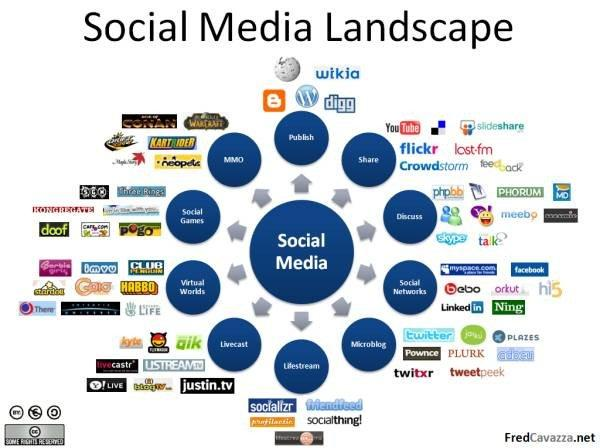 Twiplomacy/Twitlomasi
“Twiplomacy, Twitter ve diğer sosyal medya araçlarının kamu kurumları ve yetkilileri tarafından, kamuoyuyla etkileşim, bilgi yayma ve uluslararası etki sağlama amacıyla kullanılması”(technopedia, 2012). Twiplomacy ile politikacılar ve bakanlıklar (özellikle Dışişleri Bakanlıkları) hem ulusal hem de uluslararası kamuya kendi politikalarını anlatma olanağı bulmuşlardır. Dışişlerinin geleneksel resmi dili yerine bunu daha gündelik dille yaparak, halklara ulaşmaya çalışmaktadırlar.
11
193 BM üye ülkesinin 2/3 ülkesinin devlet başkanlarının Twitter hesabı bulunmaktadır. Çoğunluğunun bu hesabı resmi internet sitesi ile ilişkilidir. Ancak dikkat çekici durum, devlet başkanlarının yarısının hiç kimseyi takip etmiyor olmasıdır (twiplomacy.com, 2012). 
İkinci önemli grup ise Dışişleri Bakanlıklarıdır. manner. 2000’li yıllar itibariyle Dışişleri Bakanlıkları internet siteleri aracılığıyla, mass self-communication (Castells, 2007: 248), denen faaliyetleri gerçekleştirmeye başladılar.
12
AB üye ve aday ülkeler araştırması
27 member and 5 candidate EU countries’ Ministry of Foreign Affairs web sites were accessed and coded in February 23, 2012 by the researcher. A double check was made in the next day. Due to the changing nature of the contants in internet accession process was finished in a short period. The unit of analysis was the English version of home pages and drill downs through contents of texts for share options and social media opportunities. The researcher identified 9 categories to explore the web sites. The results are organized in tabular format and level of usage was reviewed. The most common social media tool, facebook, twitter, blogs, youtube and share opportunities were analyzed. Through 30 web two third of the ministries were using social media tools in their context.
13
Facebook
Facebook yaklaşık 1 milyar kullanıcıyla tüm dünyadaki en büyük sanal topluluğu oluşturmaktadır. Amerika, Brezilya, Hindistan, Endonezya ve Meksika’dan sonra Türkiye 6. en çok kullanıcıya sahiptir. Türkiye’de yaklaşık 32.5 milyon Facebook hesabı bulunmaktadır ve bu toplam nüfusun yaklaşık %42’sine denk gelmektedir (socialbakers.com 2013). Facebook, kişisel, kurumsal markalaşmaya katkı sağlayan, toplumsal hayatın her alanına kullanılabilecek bir araç olarak görülmektedir. Kurumsal olarak hem özel sektör, hem kamu yönetimi hem de sivil toplum tarafından kullanılmaktadır. Bu çerçevede yarattığı sanal toplulukların önemi siyasal alanda da ön plana çıkmaktadır.
14
Avrupanın %70 internet kullanmakta ve bunların da yarısının Facebook hesabı bulunmaktadır. Bu yaklaşık olarak 170 milyon insan demektir. Dünyanın bu en çok kullanılan internet sitesinin kamu diplomasisi amaçlı kullanılmaması düşünülemez.
15
16
Twitter
Tüm dünyada 500 milyon kullanıcısı bulunan Twitter’ın en fazla üyesi ABD’de bulunmaktadır. Türkiye en çok kullanıcı sayısına sahip 11. ülke durumundadır (techcrunch.com 2013). 
Kamu diplomasisi amaçlı olarak Twitter pek çok fayda sağlamaktadır. Uluslararası aktörlerle bağlantı ve iletişim kurma imkanı vermektedir. Gündem ile ilgili konuşulanlardan anında haber almayı ve cevap vermeyi sağlaması açısından fayda sağlamaktadır. Kamu diplomasisi ile ilgili veri akışı sağlamaktadır, vatandaşların düşüncelerini öğrenme, uluslararası politikalarının, ülkenin değerlerinin doğrudan tanıtımını yapma olanağı sağlamaktadır. Politik liderlerin düşüncelerini kamuyla paylaşma imkanı vermesiyle liderlik niteliğini arttırmaktadır.
17
18
Blog
Blog is a type of website that allowes the owner to write posts and make them available in reverse chronological order (Philips and Young, 2009: 12). Blogs are an excellent tool to influence individuals. Allowing visitors to an organizatin’s web site to participate in how online news and information is framed is the greatest strength of the blogs. Blogs also bring together homogenious groups of individuals and publics together. Self persuasion and influence are easier when individuals and publics have knowledge about the issues (Kent, 2008:35-36). There are two main risks come with blogs. The potential opponents can engage in these blogs and damage the organizations’ image. And the second risk is, the employees can write negatively about the organization or the policies which is very problematic about the organization (Kaplan and Laenlein, 2010: 63).
19
Blog
İngiliz Dışişleri Bakanlığı, British Foreign and Commonwealth Office (FCO). Blog uygulaması olan tek bakanlıktır. Global Conversations çalışması çerçevesinde 2011 itibariyle açılan blogar, tartışma platformu olarak kurulmuştur. Dışişleri mensubu olan herkes, belirli bir konusu olması, ingiliz dış politikasını desteklemesi, kurallara uyması ve bu sorumluluğu alması kaydıyla blog açabilir. İnternet sitesinde Kabil’den San Salvador’a kadar uzanan geniş bir yelpazede açılmış bloglar bulunmaktadır.
20
YouTube
Eski 3 PayPal çalışanı tarafından 2005 yılında kurulmuş olan YouTube, bir yıl sonra Google çatısı altına girmiştir. Youtube günde yaklaşık 2 milyar izlenme almaktadır. 2008- 2010 yılları arasında Türkiye’den erişim mahkeme kararıyla engellenmiştir. Özellikle görsel materyalin paylaşımı için Bakanlık internet sitelerine kolaylık sağlayan uygulama 9 Bakanlık tarafından kullanılmaktadır.
21
YouTube
22
23
24
25
Kamu diplomasisi amaçlı olarak AB üye ve aday ülkelerin internet siteleri izlendiği zaman etkinin sanıldığı gibi büyük olmadığı açıkça görülmektedir.
26